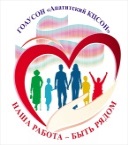 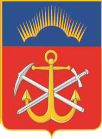 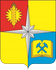 Министерство труда и социального развития Мурманской области
ГОАУСОН «Апатитский комплексный центр социального обслуживания населения»
«Стеллаж щедрости»
#НАСЕВЕРЕЖИТЬ
Апатиты 2021
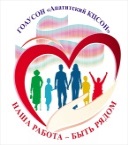 «Стеллаж Щедрости»
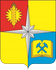 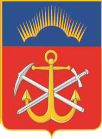 Стеллаж щедрости
«Полка» услуг
 (содействие в гражданам в предоставлении услуг)
«Полка» с благотворительной помощью 
(проведение акций по сбору благотворительной помощи)
Основные направления работы:
Выявление граждан, имеющих потребность в обеспечении продуктами питания, лекарственными препаратами (безрецептурными, строго по назначению врача), одеждой и обувью;
Организация периодических благотворительных акций с привлечением жителей, общественных организаций и трудовых коллективов города
Организация помощи гражданам в виде «информационного банка помощи», функционирующего на постоянной основе.
Содействие обратившимся гражданам в трудоустройстве, улучшении жилищных условий
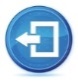 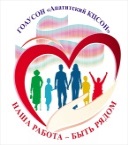 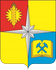 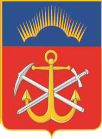 «Стеллаж Щедрости»
ЦЕЛЬ - улучшение качества жизни граждан, находящихся в трудной жизненной ситуации путем оказания им безвозмездной помощи.
РЕШАЕМЫЕ ЗАДАЧИ:
Помощь гражданам, попавшим в трудную жизненную ситуацию;
Вовлечение общественности к решению проблем нуждающихся;
Организация межведомственного взаимодействия с организациями при оказании помощи (Администрация, ЦЗН, медицинские организации, образовательные организации и т.п.).
ЦЕЛЕВАЯ ГРУППА – Граждане, попавшие в трудную жизненную ситуацию (малообеспеченные граждане, пожилые граждане, многодетные, неполные семьи, лица, вынужденные переехать на территорию РФ в силу чрезвычайных обстоятельств (беженцы), семьи мобилизованных граждан и т.д.)

МАСШТАБ ВНЕДРЕНИЯ - территория г. Апатиты
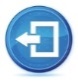 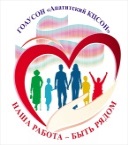 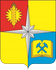 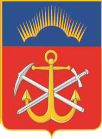 «Стеллаж Щедрости»
Оказываемая помощь:
«Полка» с благотворительной помощью:
акции по сбору:
продуктов питания, средств первой необходимости, лекарственных препаратов (безрецептурные, строго по назначению врача), одежды и обуви и т.д.
Механизм реализации (этапы):
1. Подготовительный.
Проведение благотворительных акций
2.  Основной.
Формирование перечня благотворительной помощи 3.Заключительный.
Обобщение и анализ данных обратившихся граждан.
Виртуальная «полка» услуг:
 содействие в :
 - в трудоустройстве;
 - прохождении медицинской комиссии при трудоустройстве;
 - выделении жилого помещения;
 - ремонте жилого помещения.
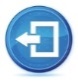 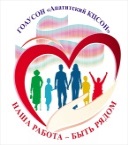 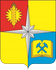 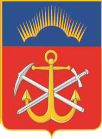 «Стеллаж Щедрости»
Результаты реализации проекта:
Качественные результаты:

  - улучшение/частичное улучшение жизнедеятельности обратившихся граждан – 85%;
 - удовлетворение срочных потребностей граждан качественным и своевременным оказанием социальной помощи – 100 %;
 - улучшение качества жизни обратившихся граждан – 94%;
 -  улучшение психоэмоционального состояния граждан – 87%.
Количественные результаты (охват):
 - 251 человек, находящийся в трудной жизненной ситуации, получил помощь.
  - 25 гражданам оказано содействие в трудоустройстве;
 - 5 граждан после ходатайства обеспечены жилым помещением.
 - 5 гражданам оказано содействие в ремонте жилого помещения.
Приняли участие:
 - 335 жителей города.
 - 22 организации города.
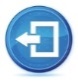